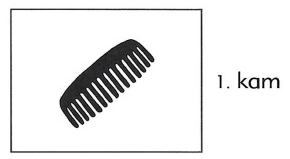 k
/k/